Фотоотчет«День открытых дверей»
Знакомство детей и родителей
с детским садом
Воспитатели:
 Лыскова Н.А.
Джура О.А.
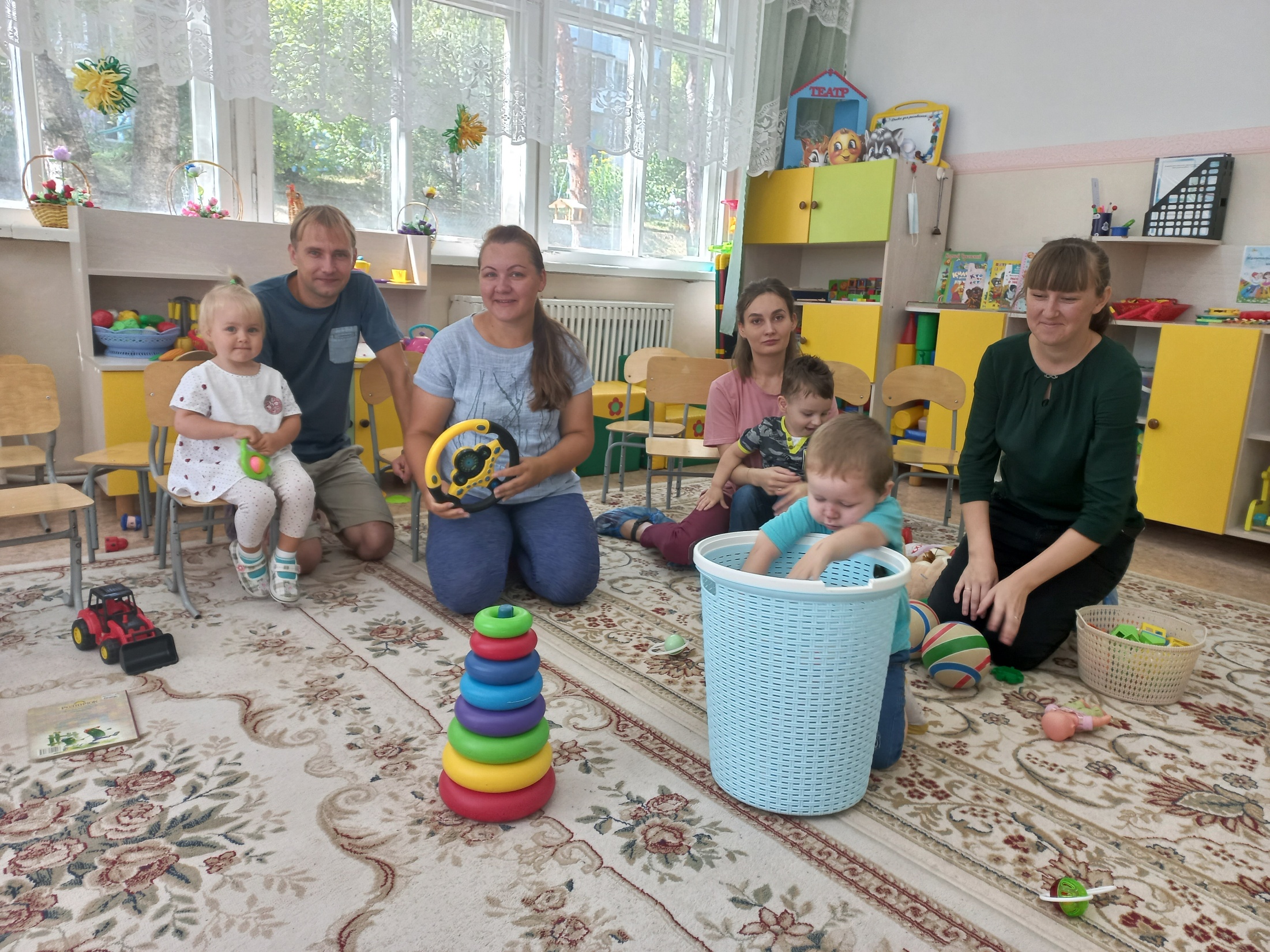 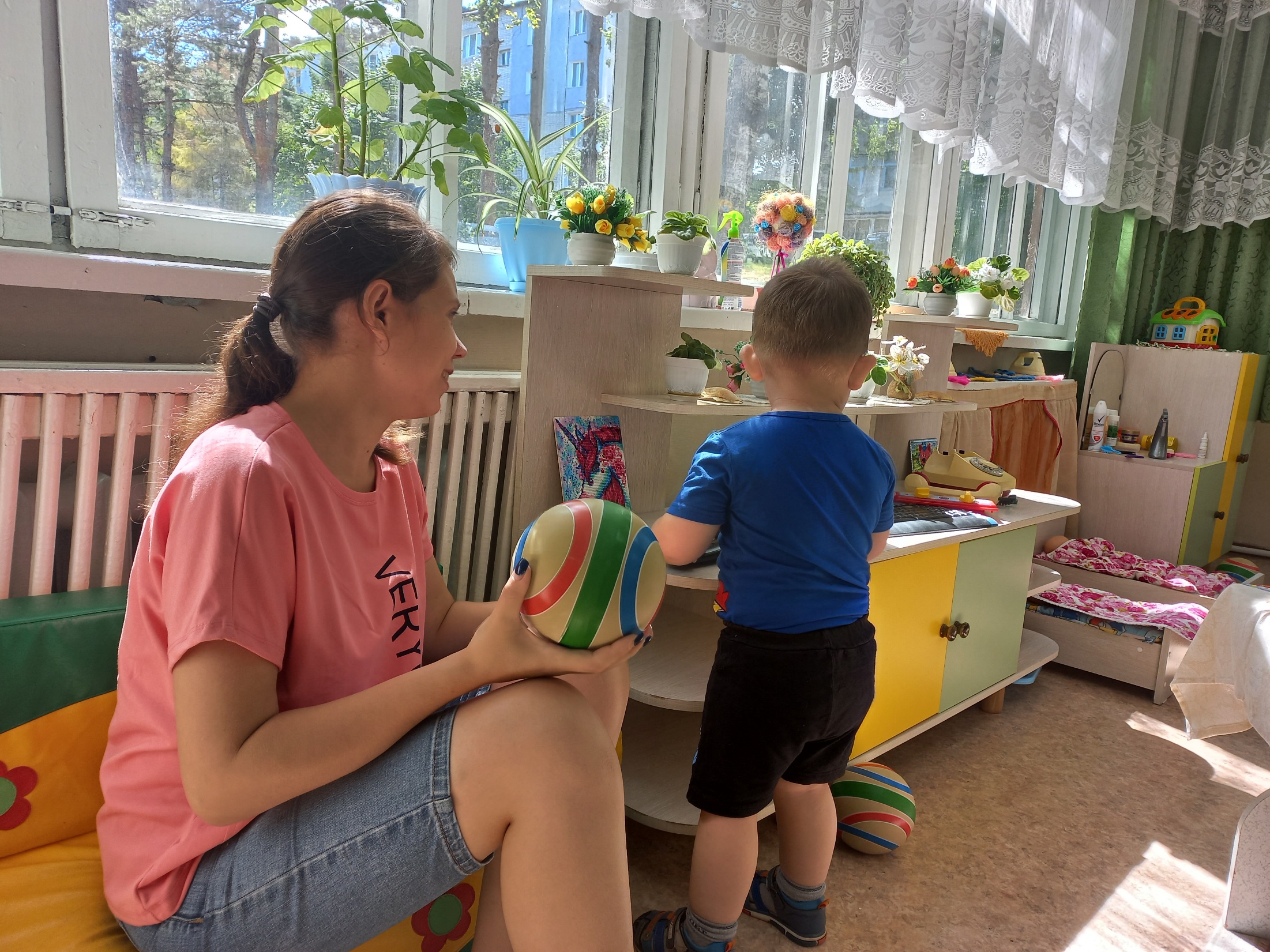 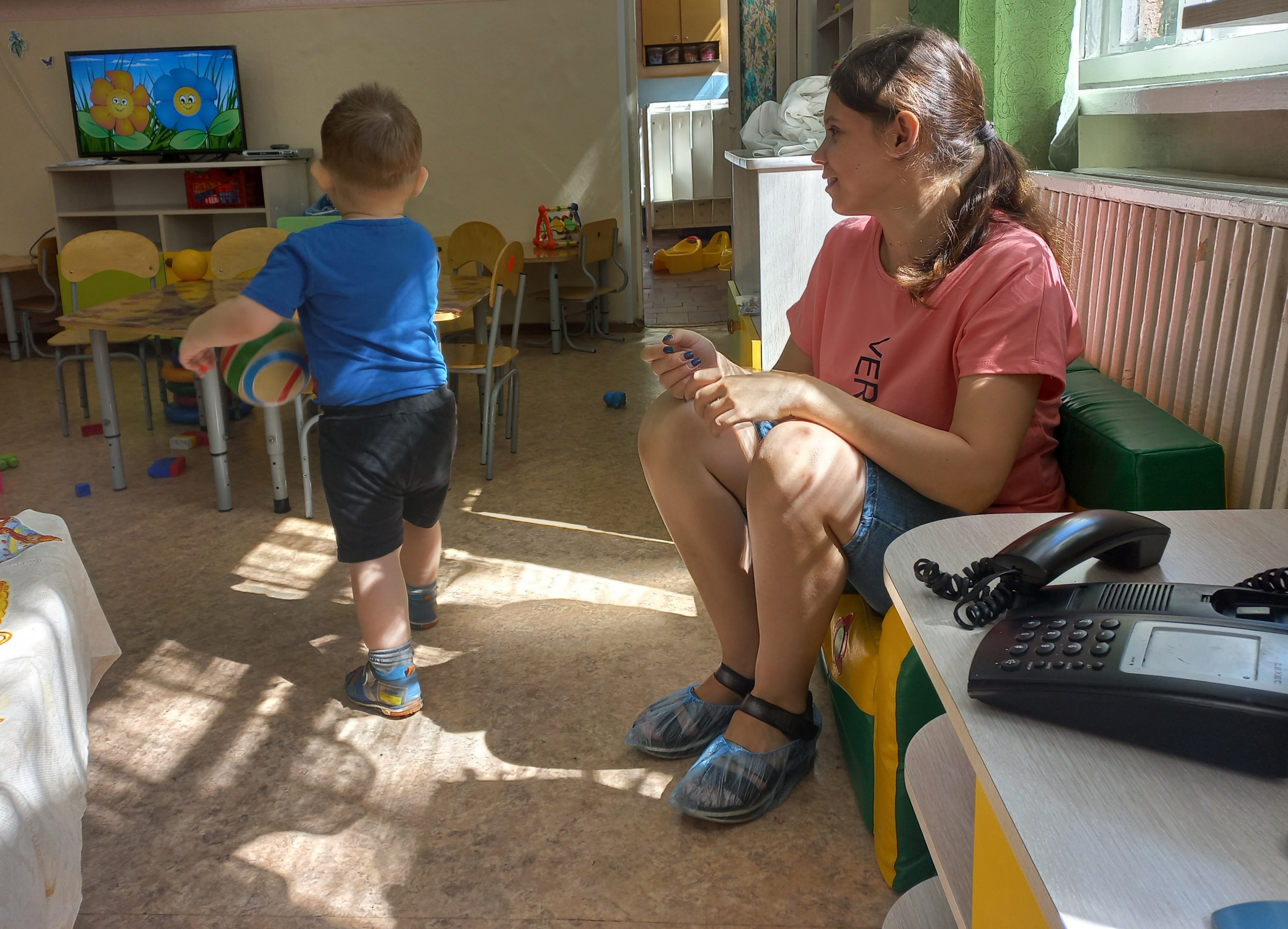 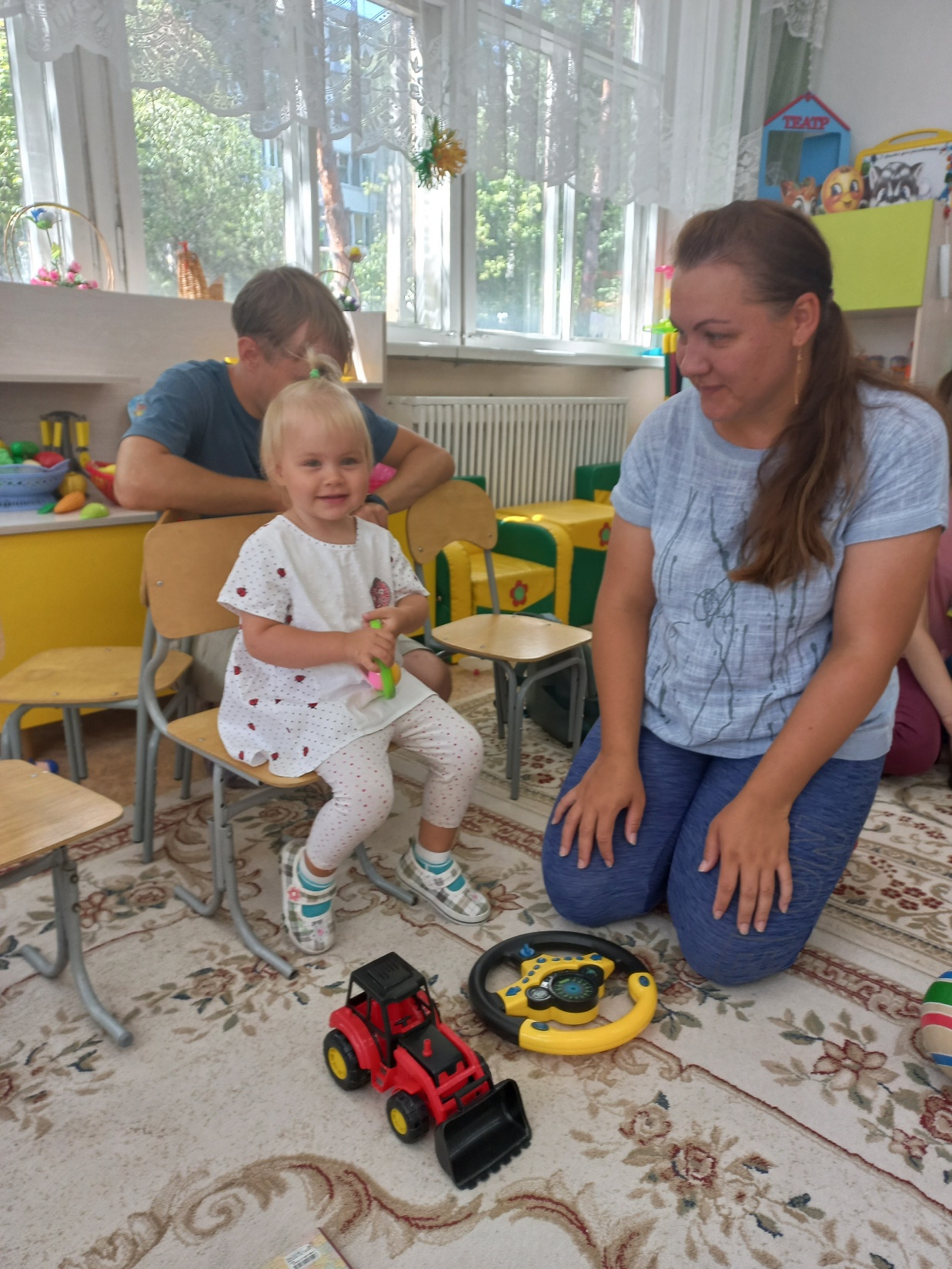 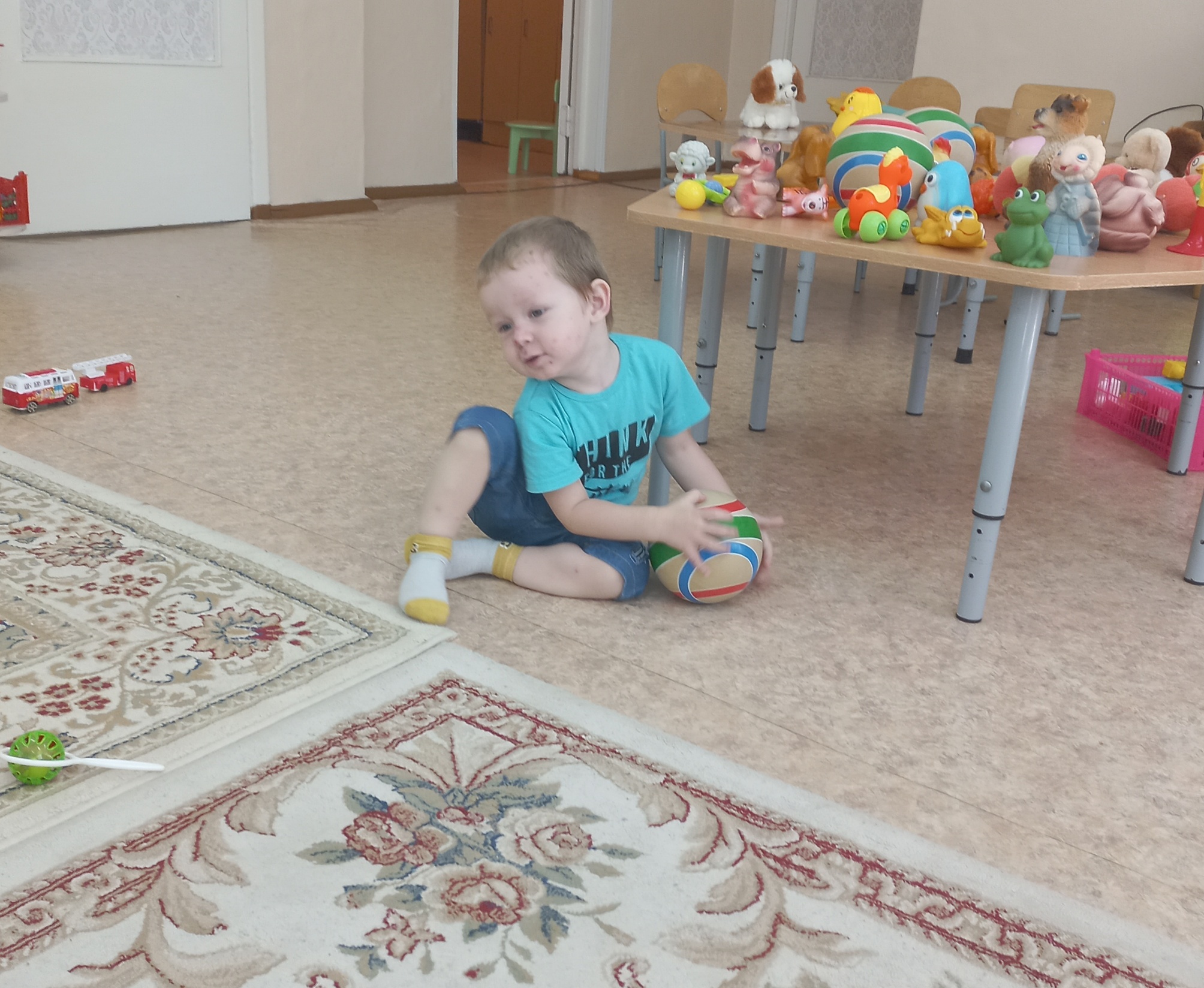 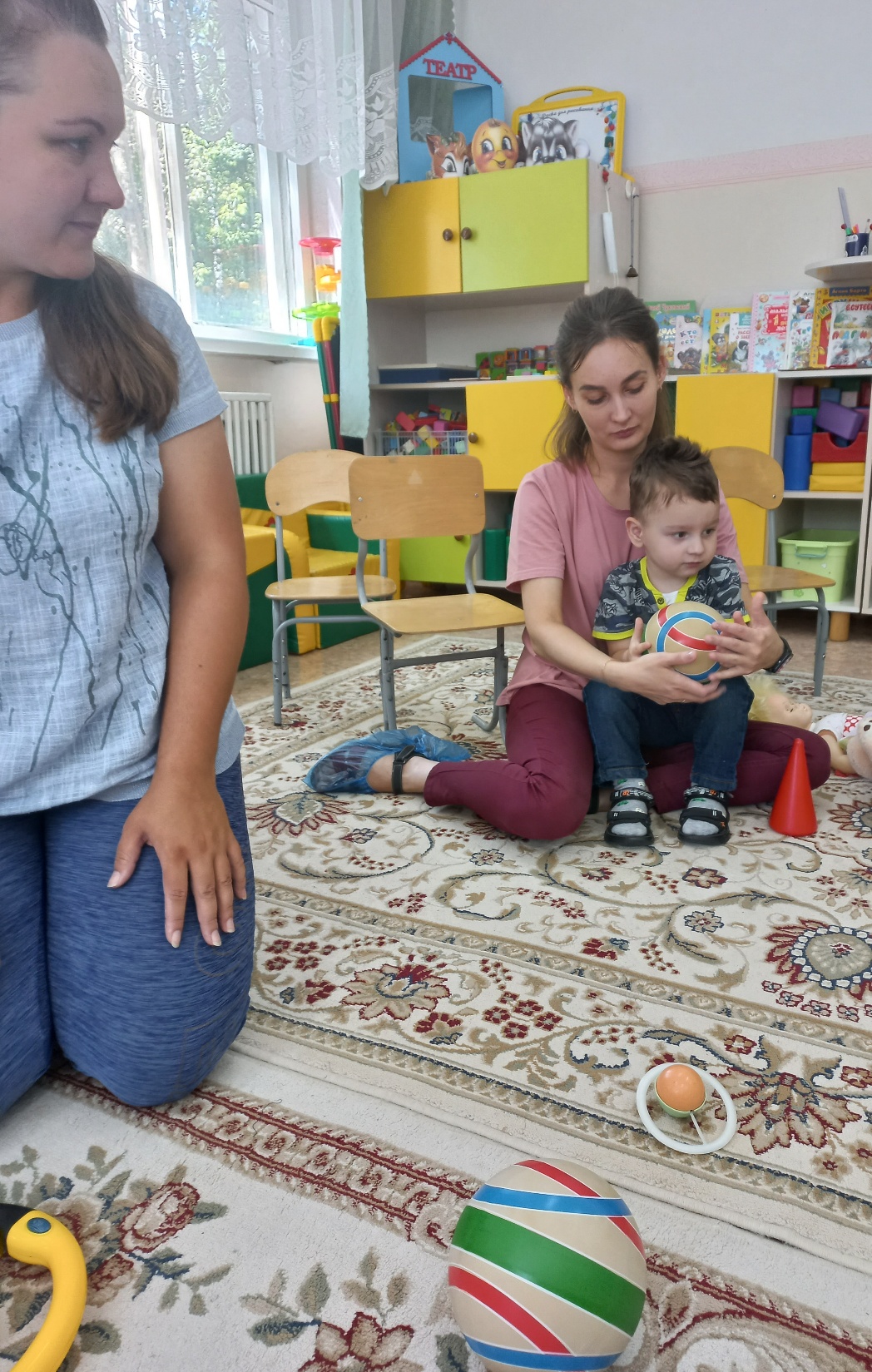 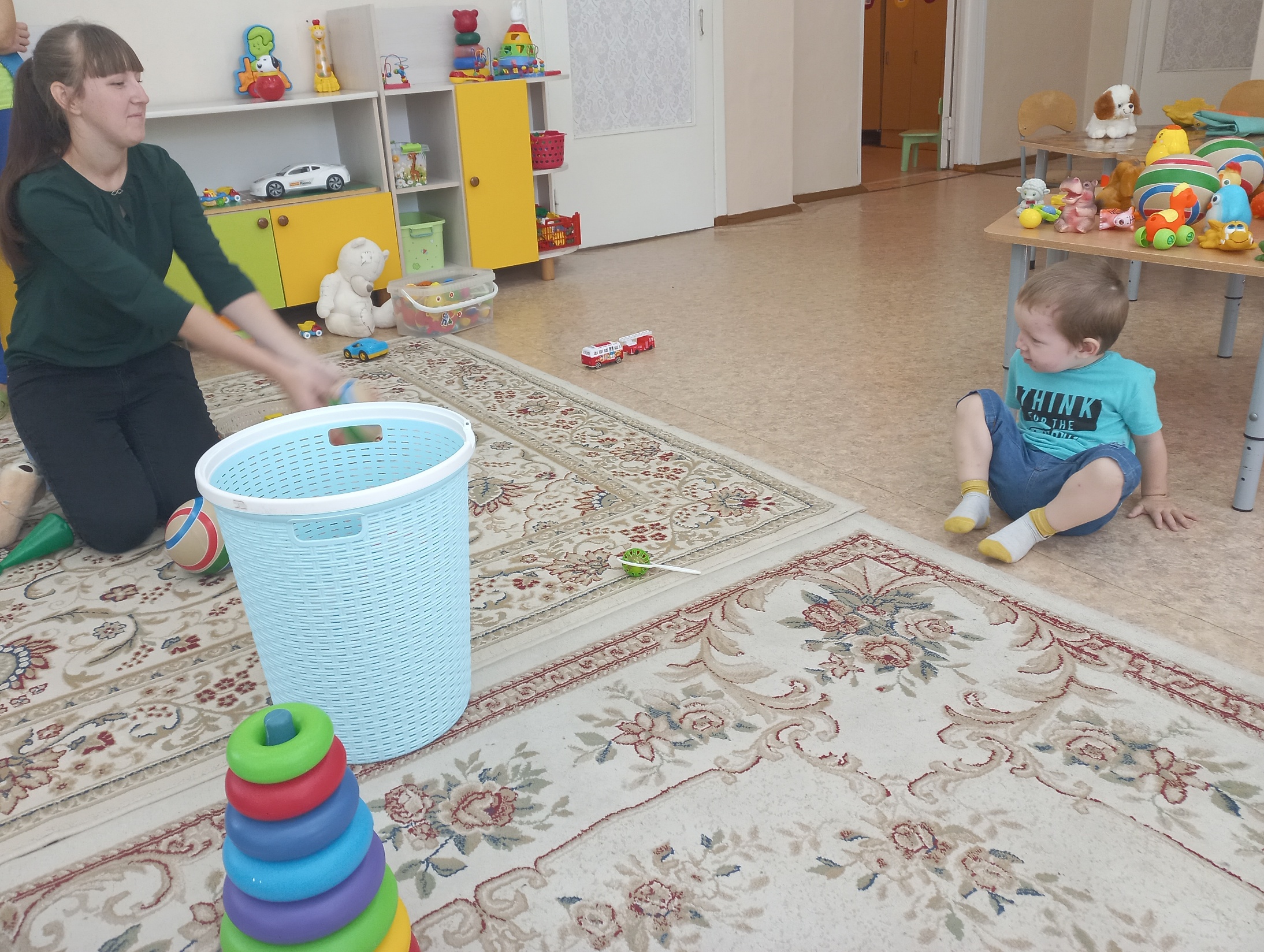 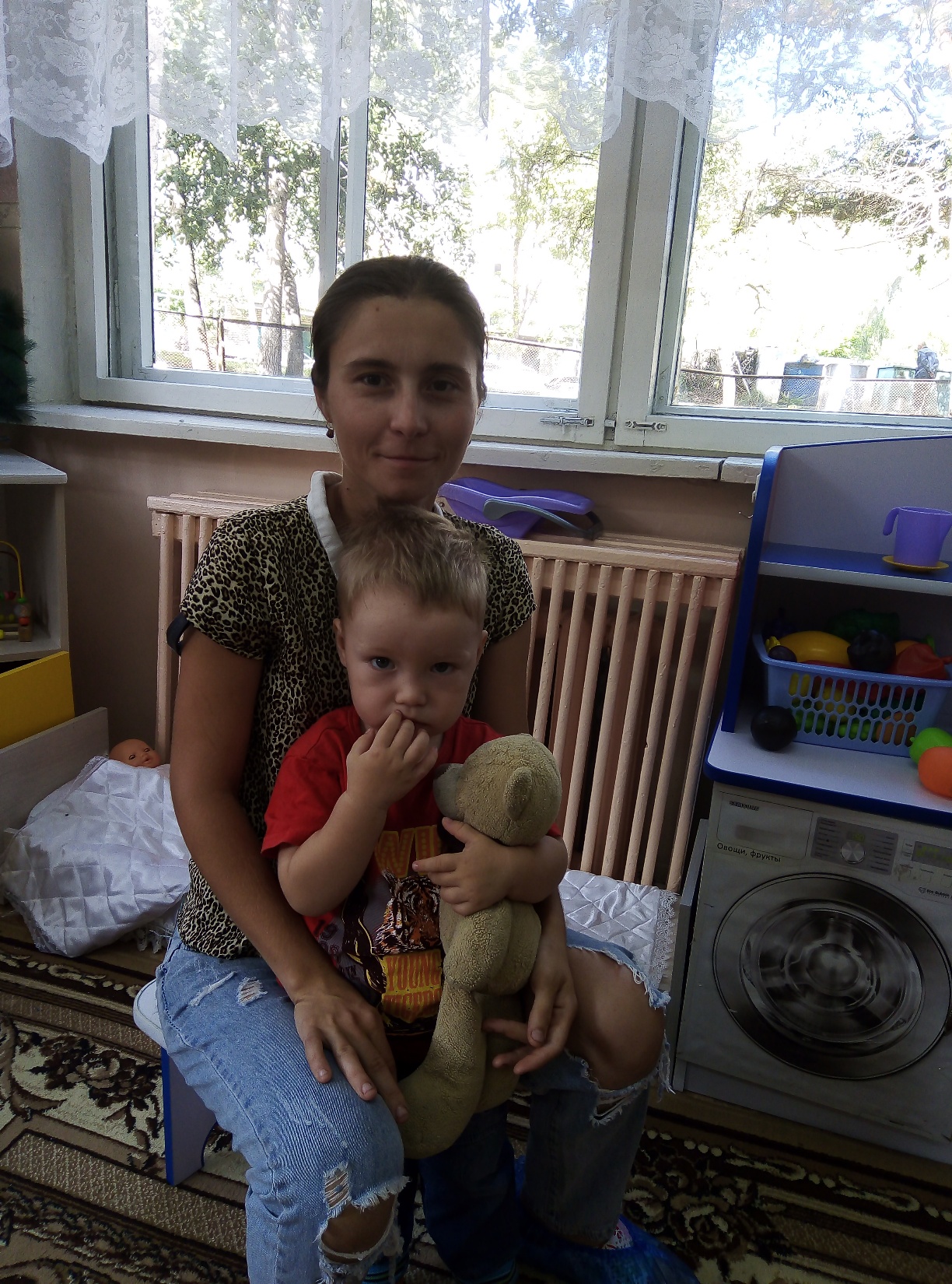 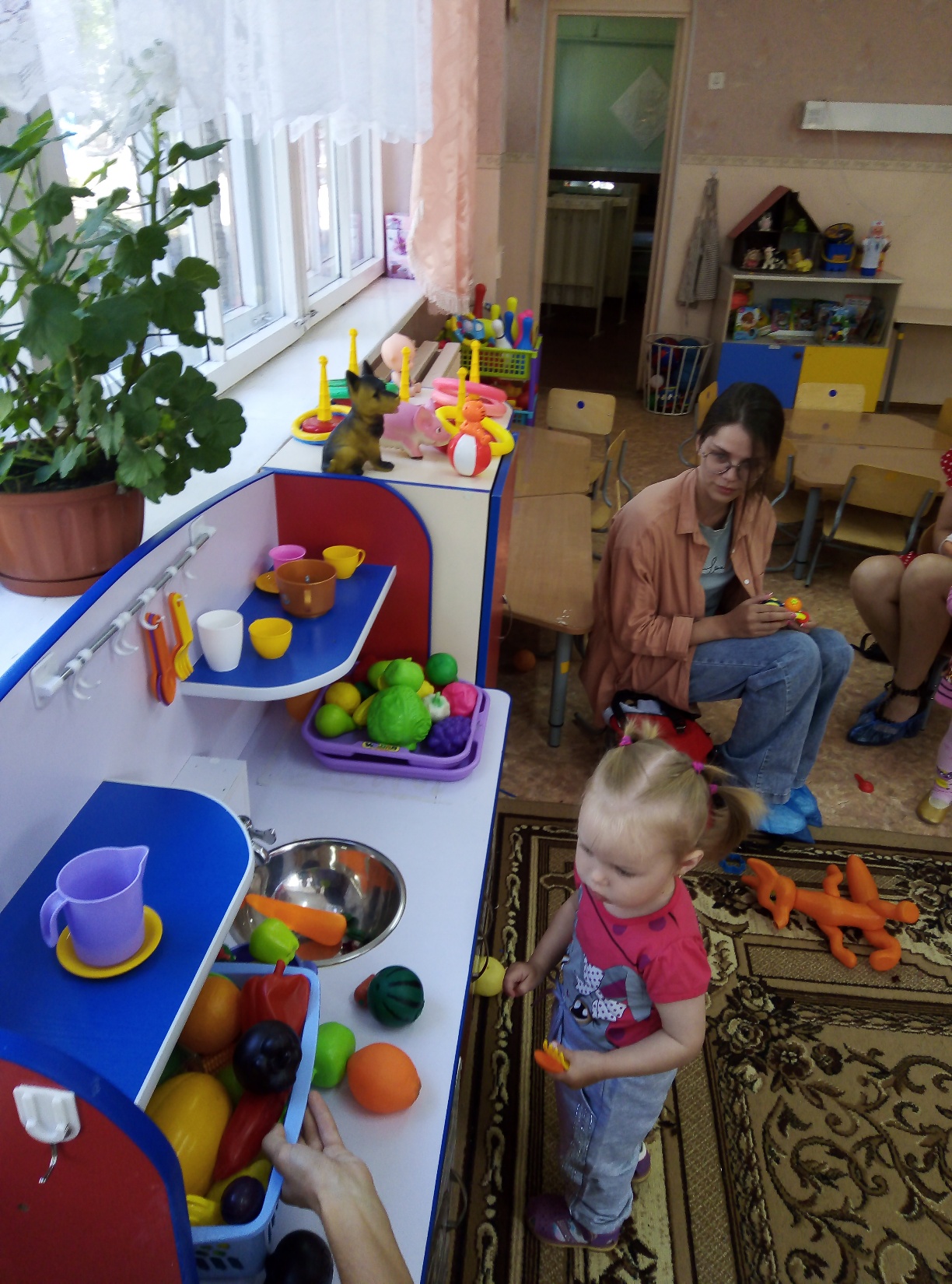 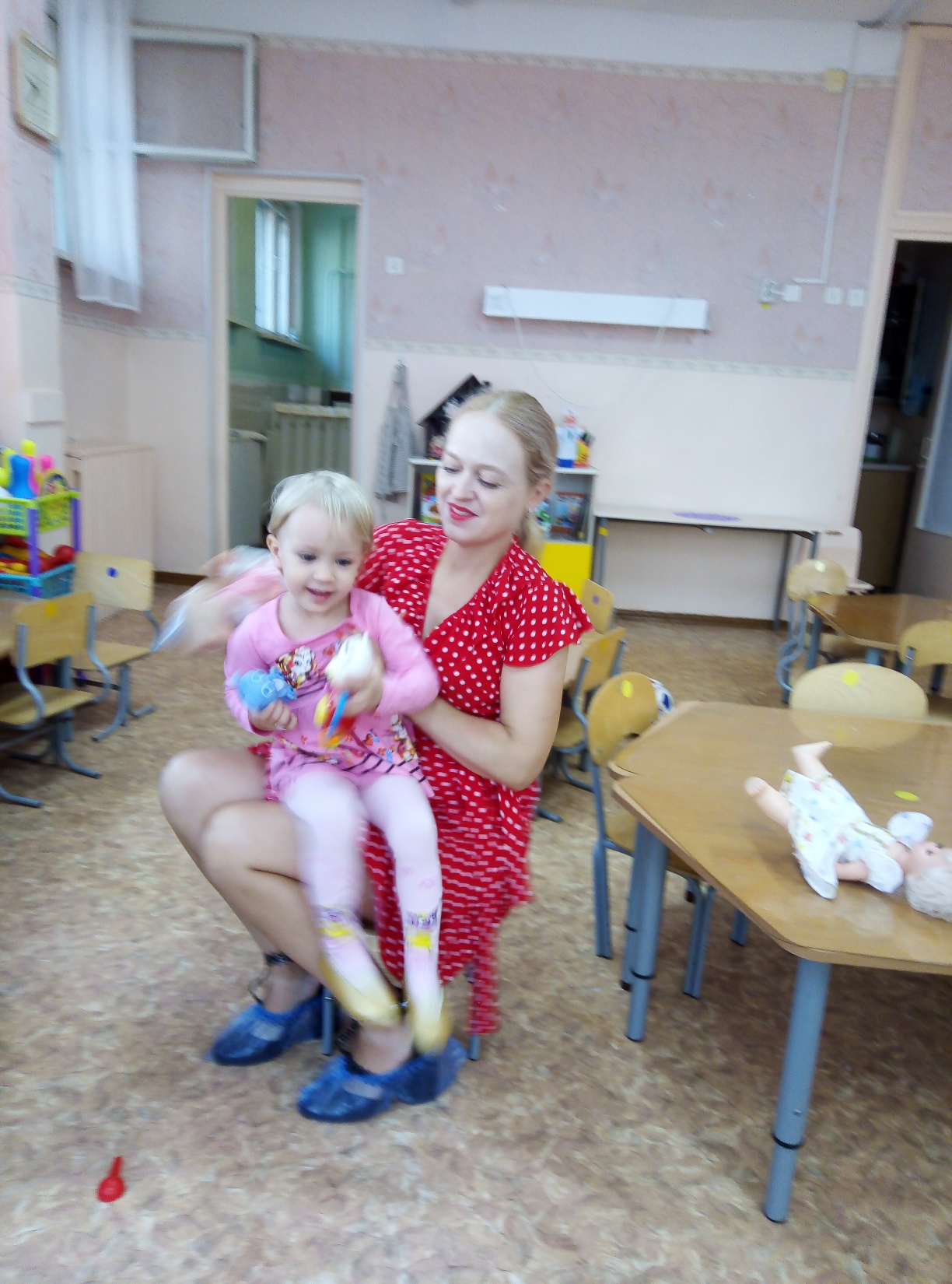 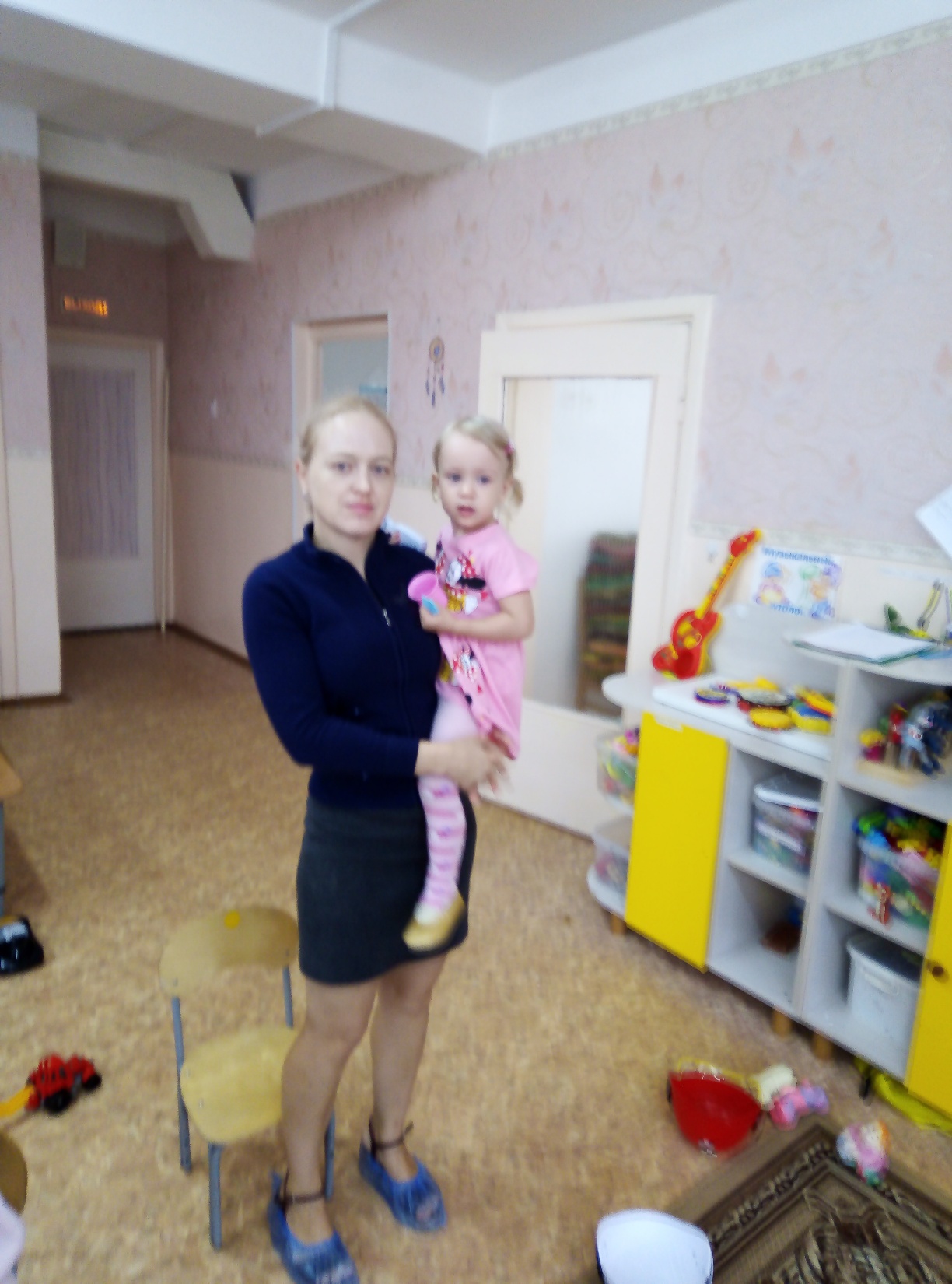 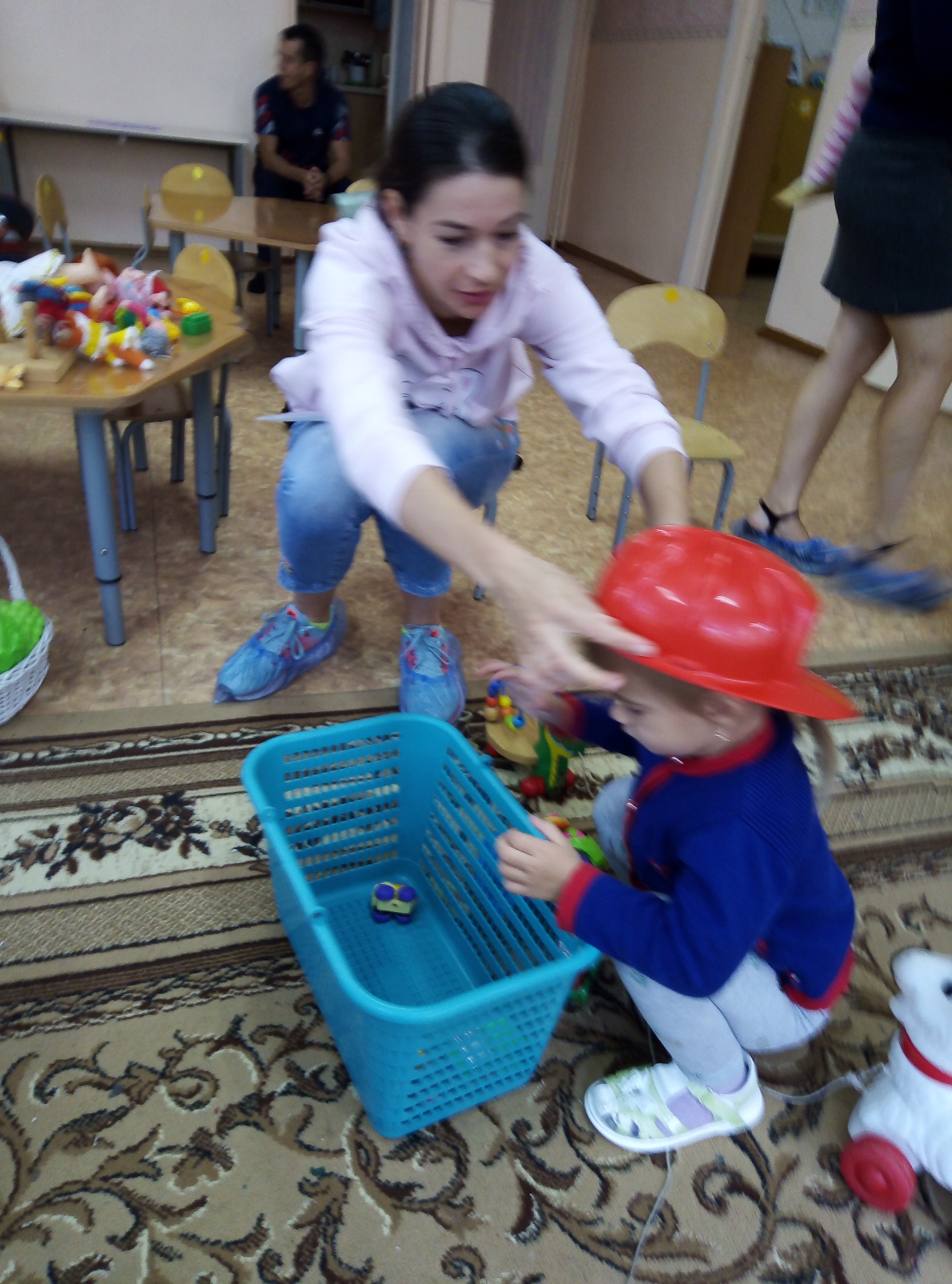 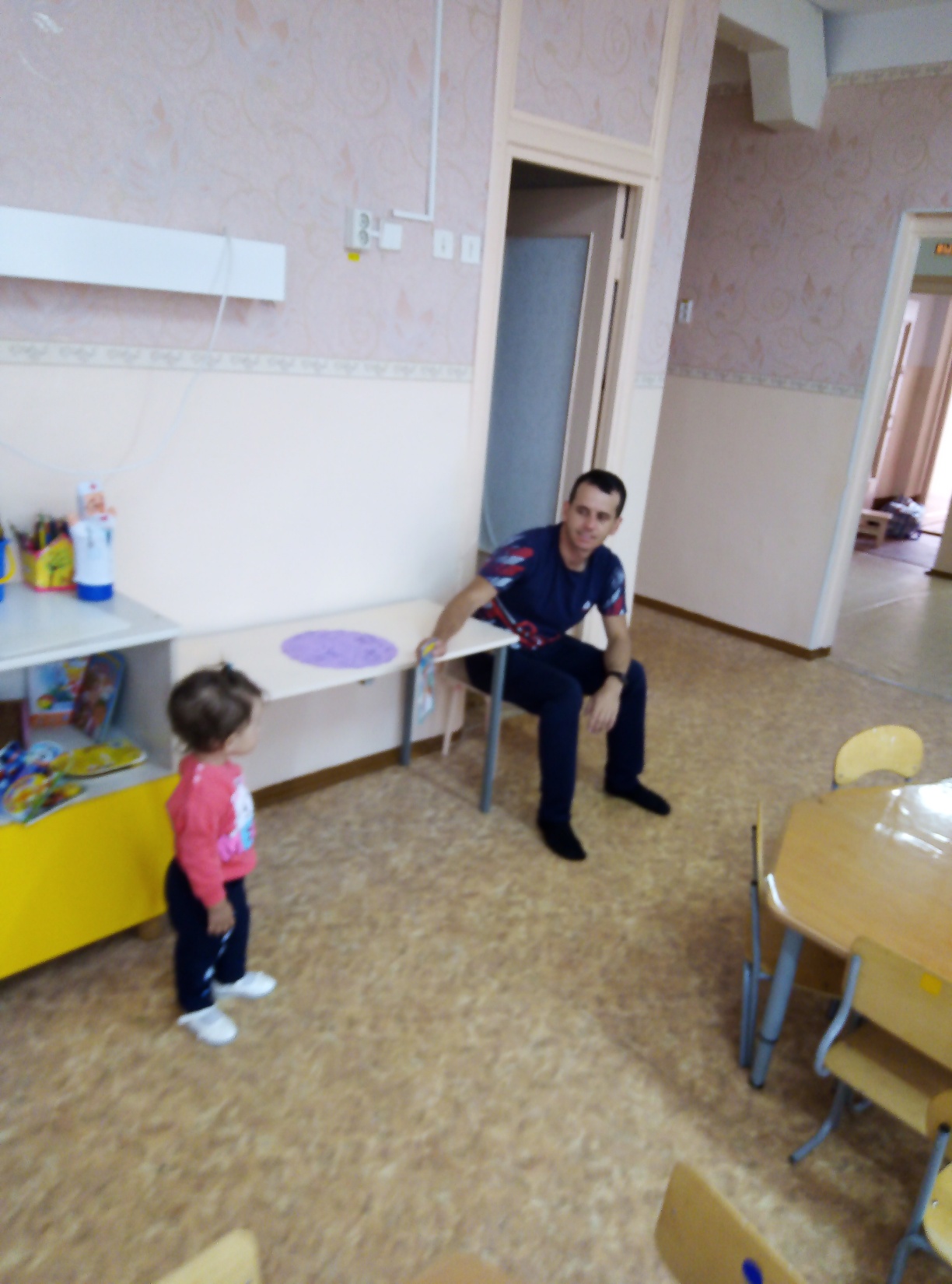 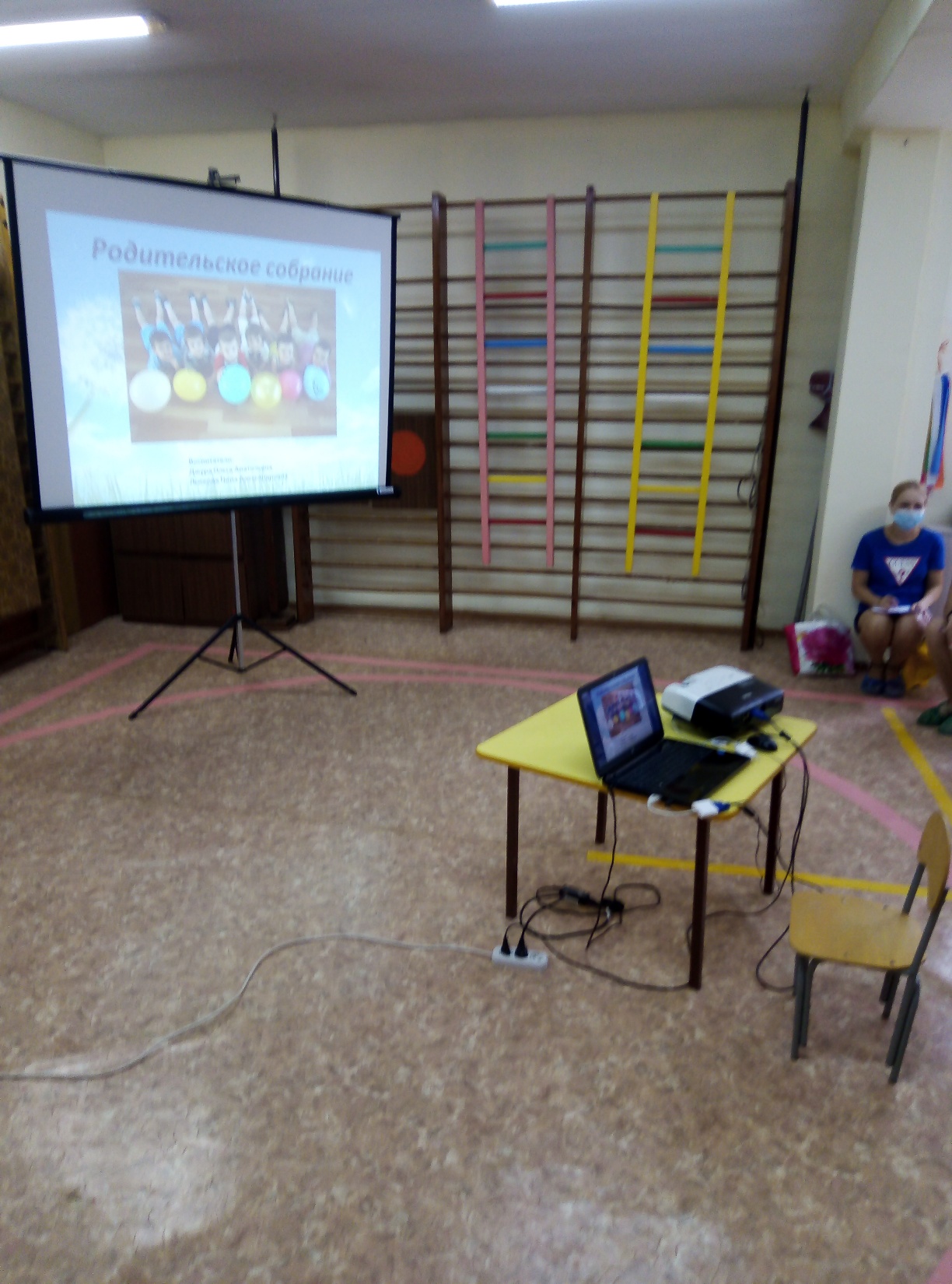 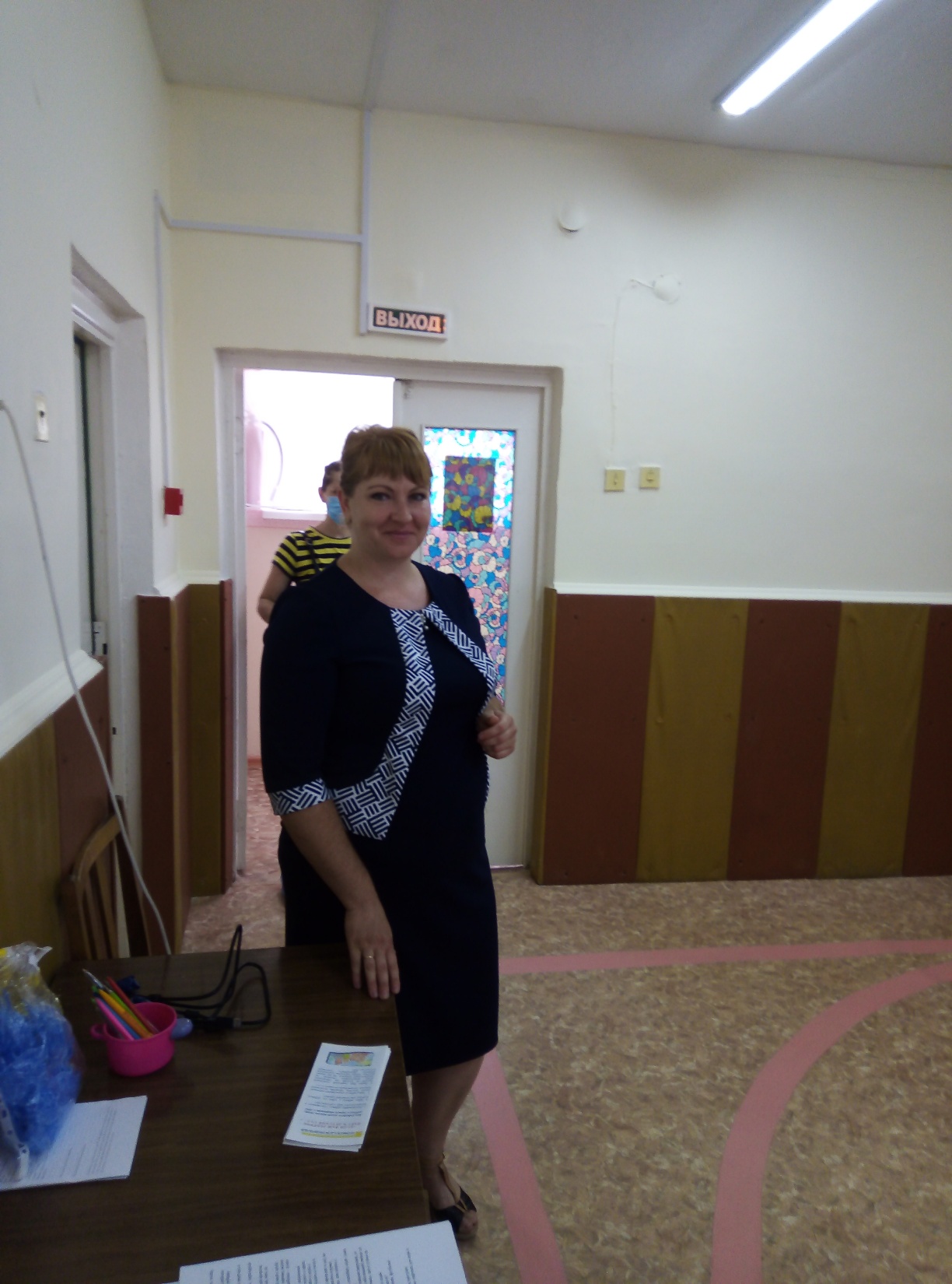 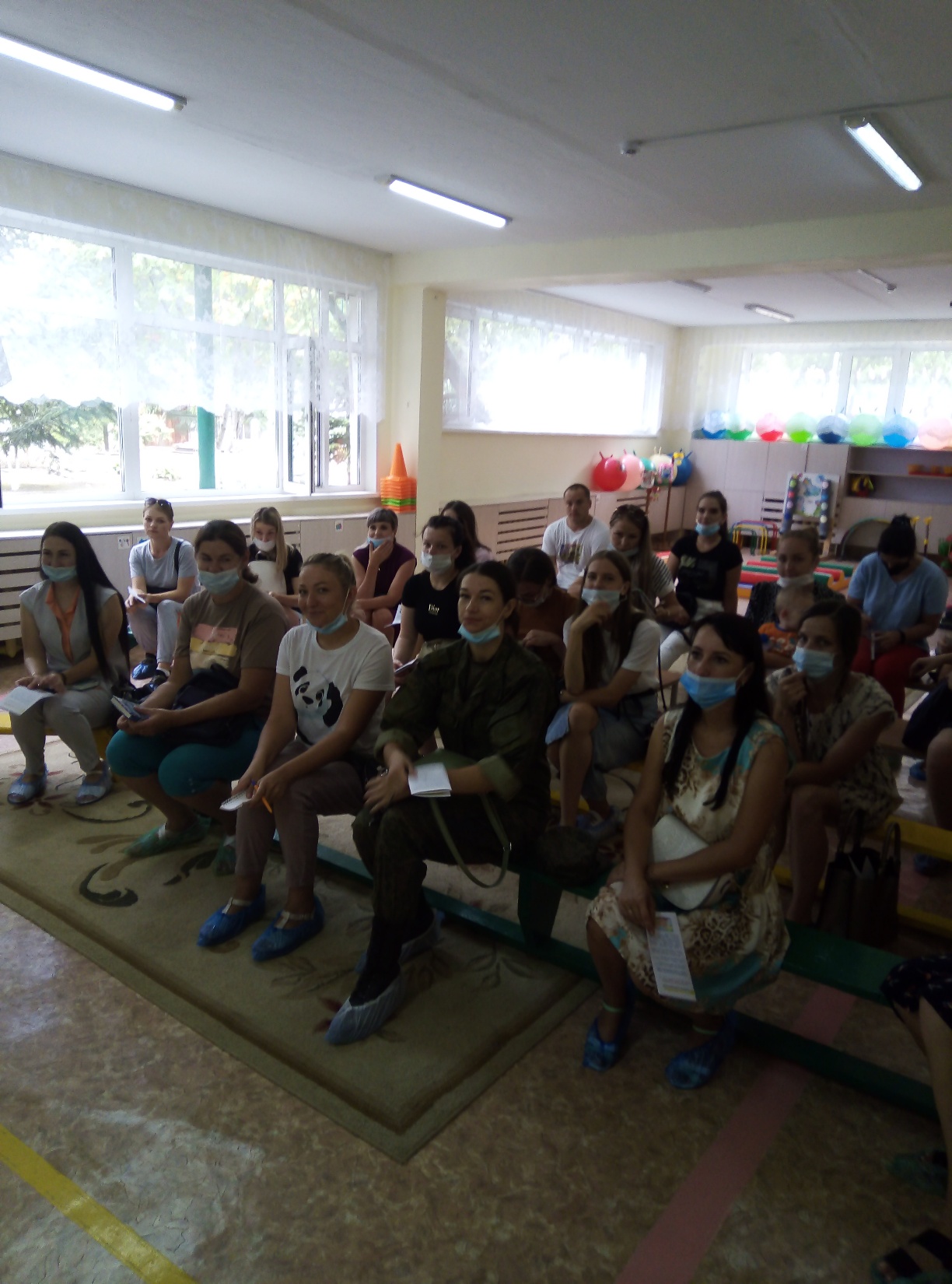